Cultivating and Managing an Inclusive Culture at ONRR
Annual Interagency Accessibility Forum
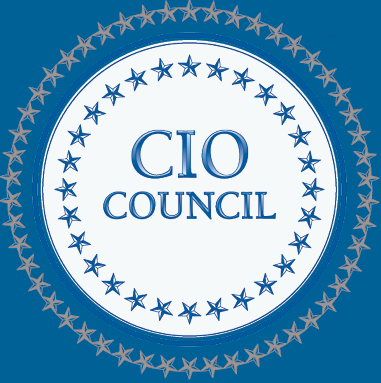 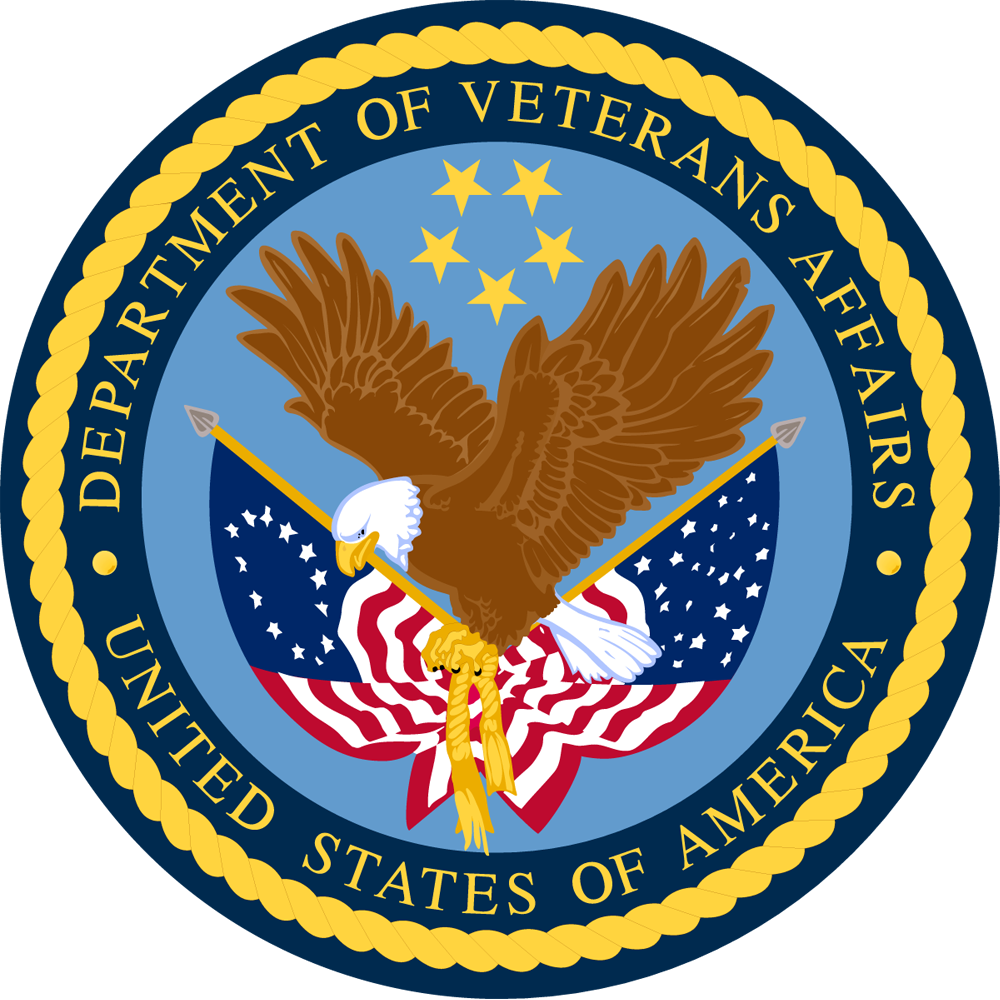 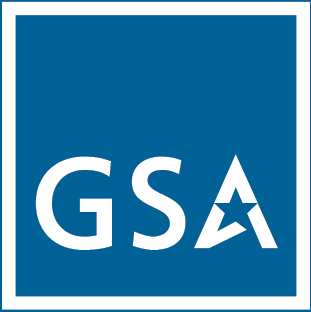 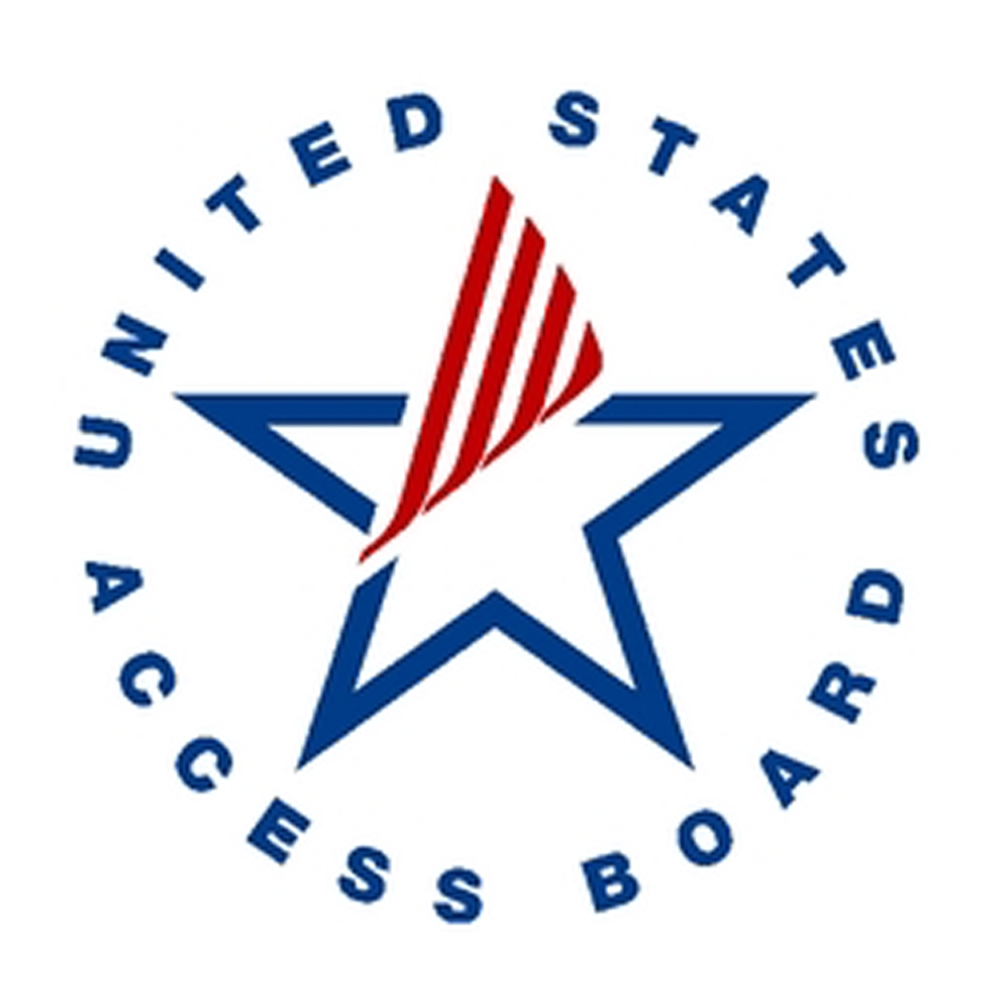 November 9, 2023
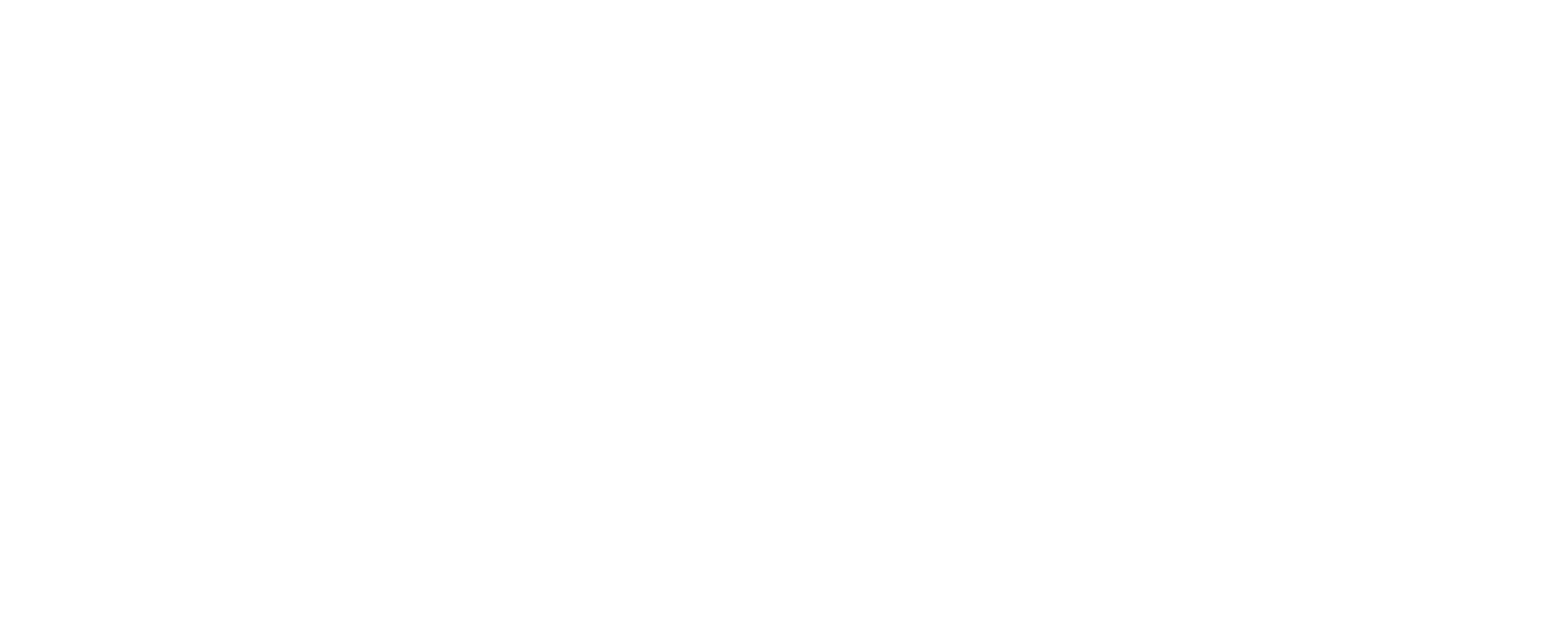 Maroya Faied
Lindsay Goldstein
Office of Natural Resources Revenue
Overview
Introduction
Team culture
508 project
Success factors
Continuing success
Culture shift
2
What’s ONRR (Office of Natural Resources Revenue)
ONRR is a small federal agency within the U.S. Department of the Interior. ​
While you may not have heard of us, we collected over 22 BILLION dollars in revenue in fiscal year 2022.​
These funds are disbursed to federal and local governments, and tribal nations. ​
Even though we serve a targeted subsector of the population, our websites receive a significant amount of traffic.
3
Who are we?
Open Data, Design, and Development (ODDD)

Office of Natural Resources Revenue (ONRR)
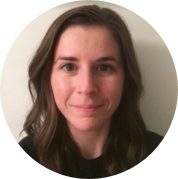 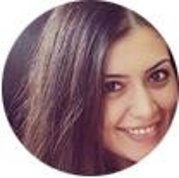 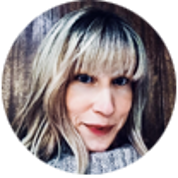 Customer Experience 
Lindsay Goldstein
Product Manager
Maroya Faied
Content Strategist
Christine Thomas
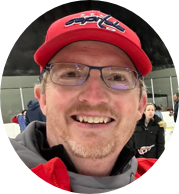 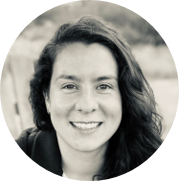 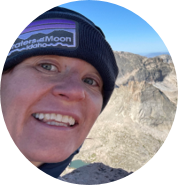 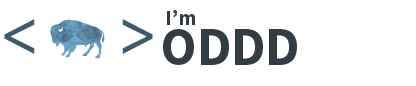 Developer
Jeff Schwartz
UX Designer
Erin Elzi
UX Designer
Alexandra McNally
4
Our websites
The ODDD team was created through development with 18F for the Extractives Industries Transparency Initiative (EITI) in 2014.​
Through this collaboration, we developed revenuedata.doi.gov and the project was fully transitioned from 18F support to ONRR in 2018.​
In 2020, ONRR leadership assigned the ODDD team to manage and redesign ONRR’s other public website, onrr.gov.​
We work in the open and have GitHub wikis that detail our work.​
We also regularly publish work progress on our blog.​
5
Team culture
Agile methodology
Small team
Work planning
Interactions with each other’s work
Skills and backgrounds
6
ODDD flavored agile methodology
Agile is a development framework that encourages: ​
disciplined project management​
frequent inspection and adaptation​
teamwork, self-organization and accountability​
rapid delivery of high-quality product​
a business approach that aligns development with customer needs and company goals
7
Our 2-week sprints (DevOps)
Each 2-week sprint includes daily standups, sprint planning, weekly sync up, sprint demo, and sprint review/retro.​
We decide what individuals are working on at the beginning of each sprint. We define sprint goals based on previous velocity estimates.
Standup
Sync up
Standup
Standup
Standup
Sprint planning
Week 1
Week 2
Standup
Standup
Demo
Sprint review/
retro
Standup
Standup
Sync up
8
[Speaker Notes: Diagram demonstrating our two-week sprints.

Week 1
Monday: Sprint planning
Tuesday: Standup & synch up
Wednesday: Standup
Thursday: Standup
Friday: Standup

Week 2
Monday: Standup
Tuesday: Standup & synch up
Wednesday: Standup
Thursday: Demo, sprint review & retro
Friday: Standup]
Longer-term planning (DevOps, product management)
We start each epic with a road mapping session that helps us plan what work will be completed over 6 weeks. 
We refine the backlog once a month. We remove old issues and prioritize and estimate ones we want to keep.  ​
We conduct ad hoc design studios, as needed, to shape solutions for larger projects.
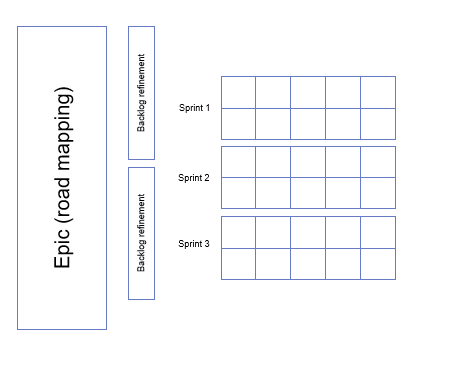 9
Agile meetings
10
Agile team roles​
11
508 project
Poll Question
Do you have a full-time designated 508 Subject Matter Expert in your organization?
13
Overview - 508 Project
Project plan with existing resources
2-part plan (new docs and existing docs )
Implementation of new policy 
Execution of phases (analytics)
14
Being resourceful
ONRR doesn’t have a 508 coordinator, so we had to create a project plan with only existing resources.
We stopped posting new non-compliant documents to onrr.gov.
15
[Speaker Notes: Notes: Stop the backlog by not adding any new non-compliant documents to the website.]
Implementing new policy
Only documents that pass accessibility checks are published online.
It is the document owner’s responsibility to create accessible documents.
16
Using analytics to prioritize
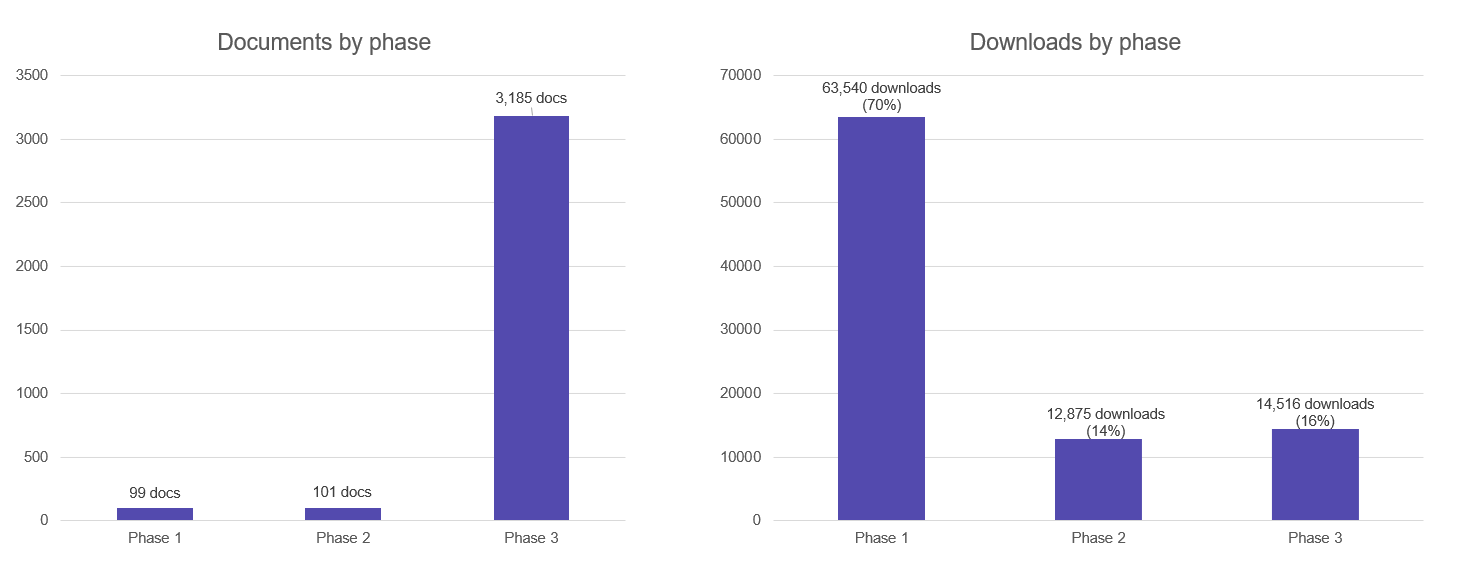 17
[Speaker Notes: We used a content inventory to figure out what documents we had before running analytics

We used Google Analytics, and pulled annual data for all document downloads.
Top 100 most downloaded documents made up 70% of all downloads]
Success factors
Overview – success factors
Training resources
Executive buy-in
How we work – the day to day
19
Training Resources
Our ODDD team developed and compiled resources for everyone in our agency. SMEs mainly learned by doing but some also took specialized training.
Accessibility Section on our GitHub wiki
Our GitHub wiki contains links to content we’ve developed and links to external guidance and resources. 
Assist with creation of an accessibility toolbox on our internal employee website
20
Executive buy-in
Our former director initiated the document remediation project and made it a priority.
Our current director fully supports continued accessibility improvements.
21
The day to day – tracking sheet
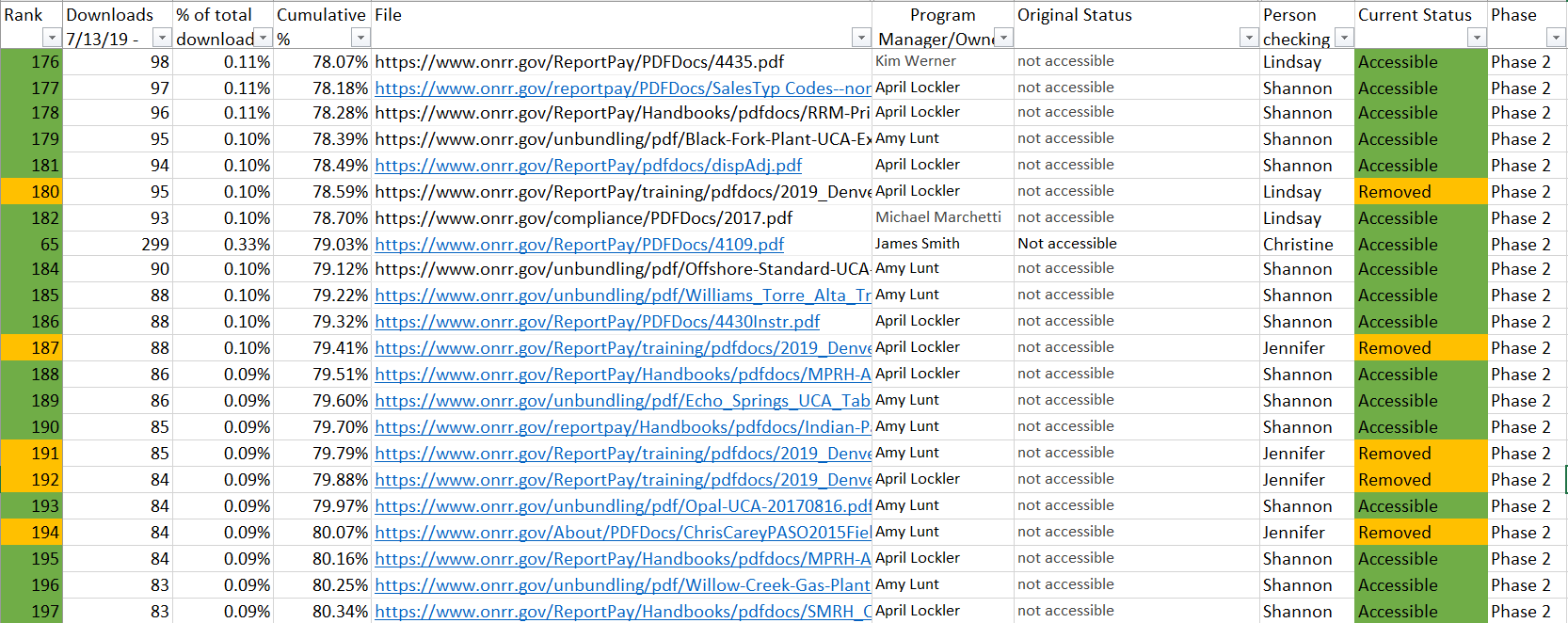 22
The day to day
Project management tools 
Tracking
Clear goals and deadlines
Consistent communication
23
Continuing success
Overview – continuing success
Workflow 
Accessibility goals and metrics
Automatic and manual testing
Annual content audits
25
Workflow
Require a GitHub issue submission for website updates
Strictly follow accessibility policy
Remediate if needed
Suggest other formats to improve accessibility (limit use of PDFs)
26
Workflow - GitHub
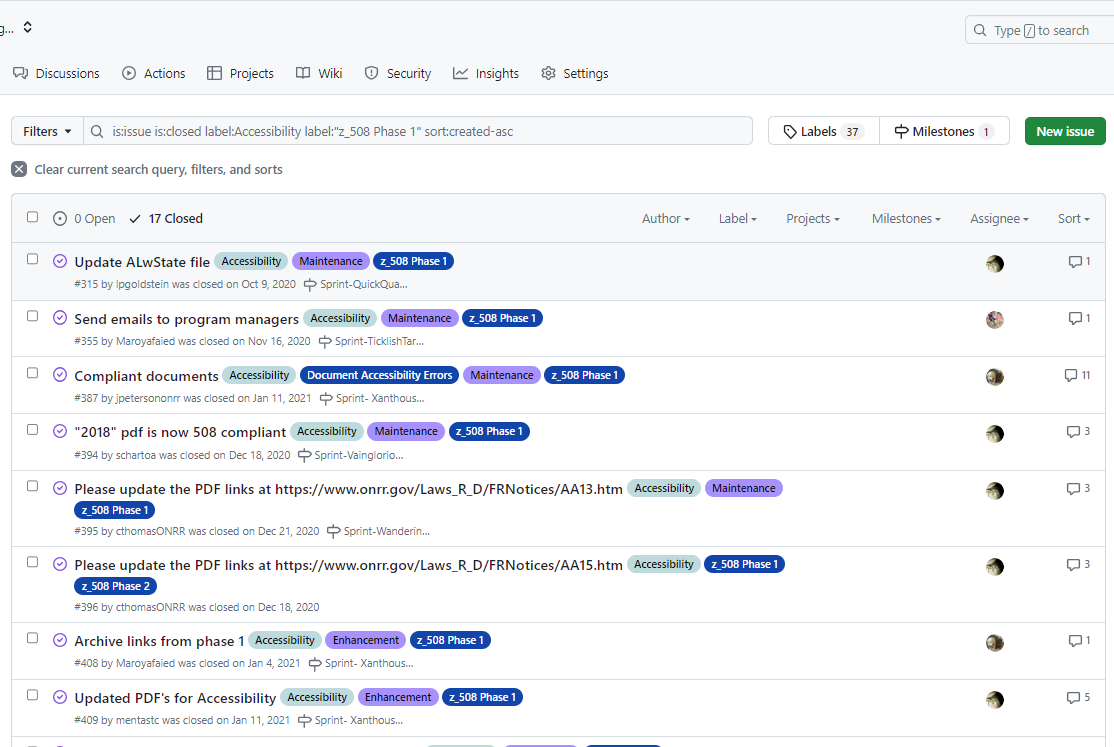 Labels
Review process
Transparent work process
27
Examples – move beyond the PDF
Submitted document
Outcome
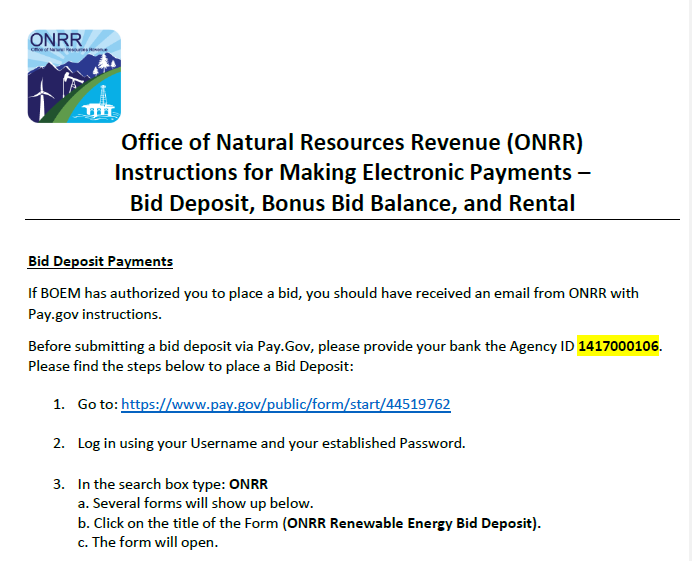 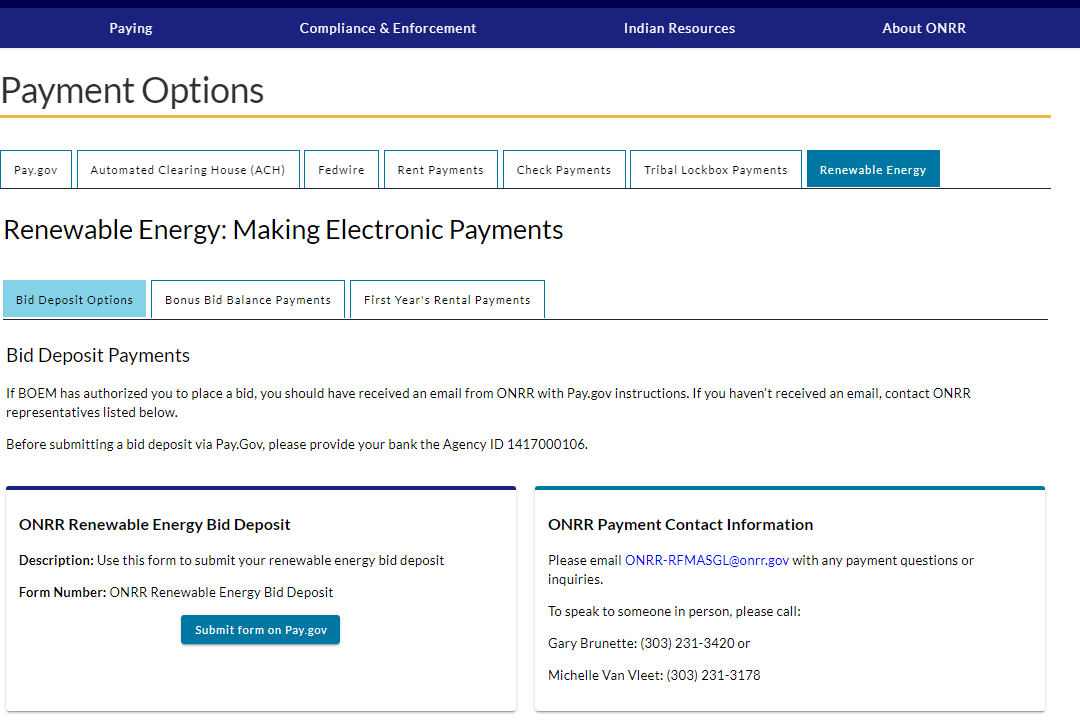 28
Accessibility goals and metrics
Section 508 Compliance
WCAG 2.2 AAA
Score as high as possible using automated testing tools
ONRR Policy – all posted documents must be compliant
Address accessibility issues from DOI report, Trusted Tester findings for NRRD and onrr.gov
Complete annual mandatory agency assessments

Some of these are extremely difficult to do and we might never get there. But these lofty goals work with our iterative design process. 
We’re never “done.”
29
Automated and manual testing options
Automated
Manual
Lighthouse
Wave
A11y
Level Access
SiteImprove
In-app checkers (Microsoft, Adobe)
CMS Widgets
Screen Readers (NVDA, Jaws) 
Trusted Tester (ANDI, ACRT)
Bespoke
30
Annual content audits
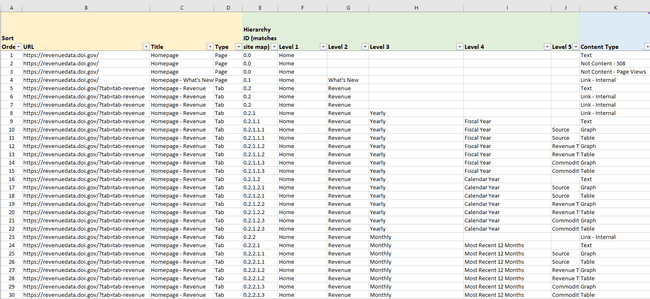 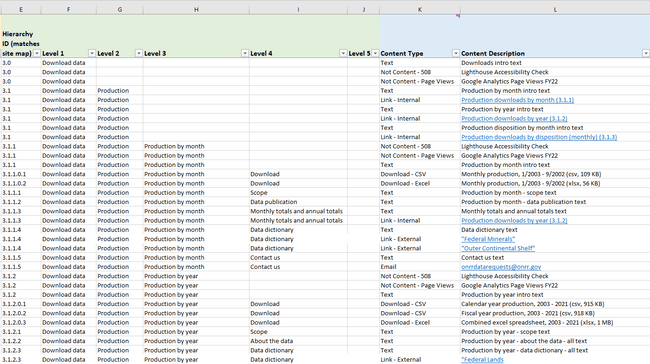 NRRD content audit
31
Culture shift
Overview – culture shift
Shared responsibility and collaboration
Enthusiasm for inclusiveness
Knowledge sharing
33
Shared responsibility and collaboration
Everyone is responsible for creating accessible content and is an owner. 
Internal ONRR teams consider accessibility when building new products.
ONRR - DEIA policy 
External agencies are motivated to learn!
Center for Medicaid and Medicare, Illinois Department of Employment Security, DOI Equity Office
Outreach & recognitions
Code for America, Partnership for Public Service, Digital.gov, GSA Fedprenuer Show and Tell, Performance.gov, Herocrat, Humans for Public Service, Search.gov, IAAF.
34
Enthusiasm for inclusiveness
We have ONRR employees who require accessible content to do their jobs. 
Once ONRR employees realized how accessibility impacts their colleagues, they were more enthusiastic about the work.
"I am so thankful for the Open Data, Design, and Development team’s dedication to meeting the legal requirements of 508 compliance. I appreciate the improvements being incorporated prior to a full launch." – Sam Herbert
Continuous learning to improve accessibility standards within our agency.
Training in manual testing – Trusted tester
PDF training
35
Knowledge sharing
Year in review U.S General Service Administration (GSA) report 
Performance.gov blog
The Partnership for Public Service blog
The Office of the Federal Chief Information Officer (OFCIO) social media
Recent presentations: Interagency Accessibility Forum, GSA's Fedprenuer Show and Tell, Foreign Service Institute Tech Talk, and Code for America, Center for Medicaid and Medicare digital team
Host cross-trainers and interns
36
Knowledge sharing- blogs
Relevant blogs
Advanced Section 508 compliance testing: moving beyond automated testing and screen readers
Modernizing a federal government website with user-centered design
Accessibility testing for onrr.gov
Ensuring accessible content beyond the auto checks: making a diagram screen reader friendly
37
Questions?
Maroya.faied@onrr.gov
Lindsay.Goldstein@onrr.gov
onrrweb@onrr.gov
https://revenuedata.doi.gov/
https://onrr.gov/
https://blog-nrrd.doi.gov/
https://github.com/DOI-ONRR/nrrd/wiki
38